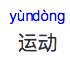 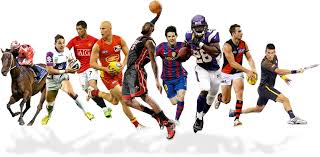 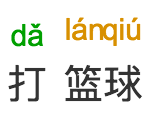 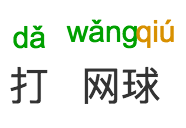 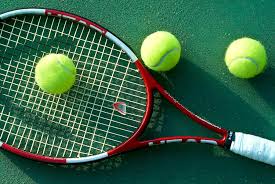 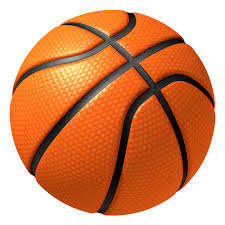 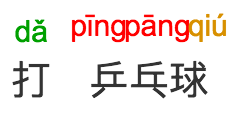 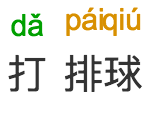 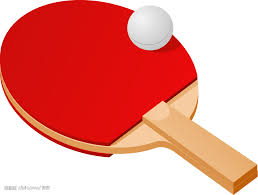 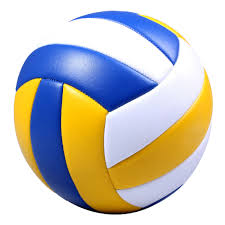 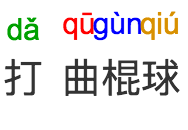 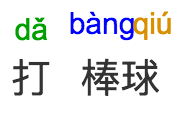 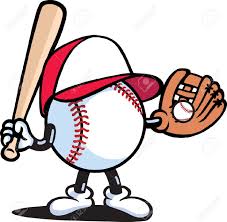 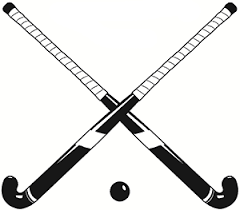 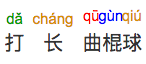 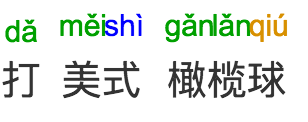 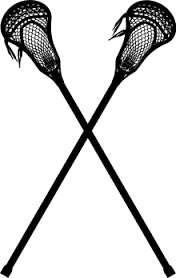 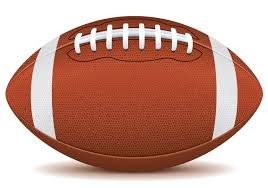 [Speaker Notes: 表演练习]
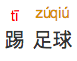 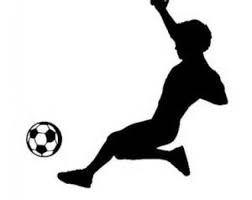 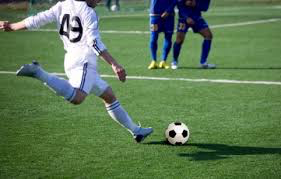 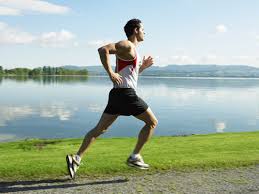 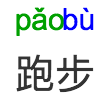 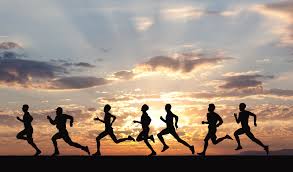 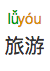 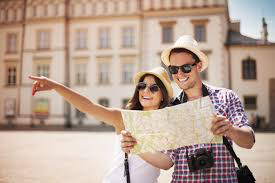 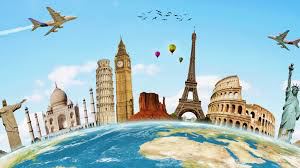 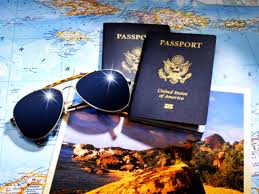 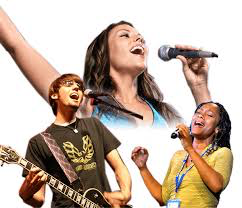 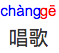 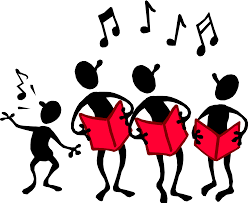 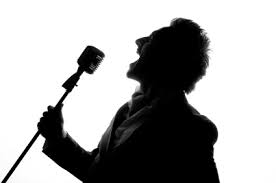